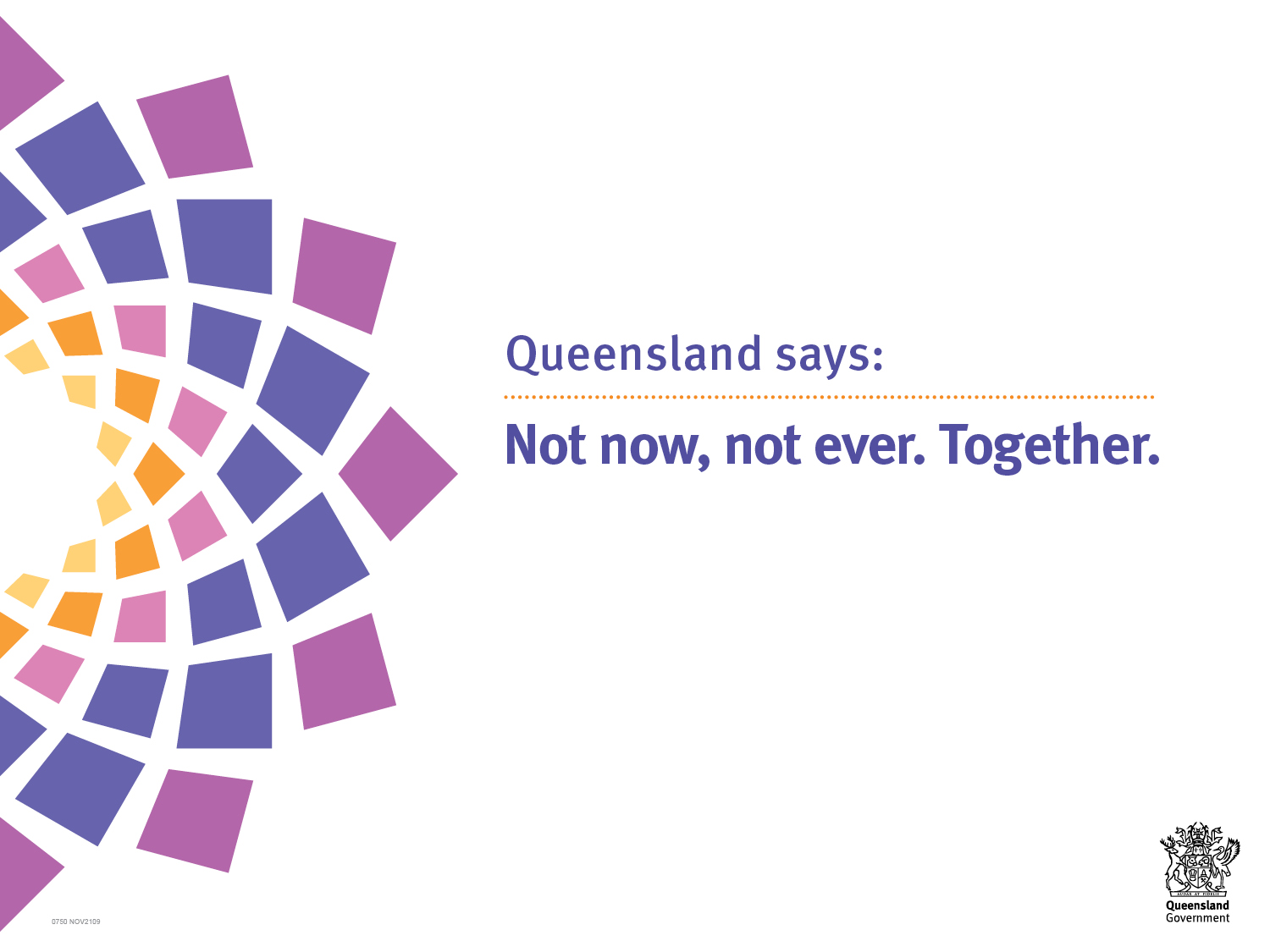 Staff presentation
Before we start…
This is a general presentation.
It’s designed to provide an overview of:
what domestic and family violence is, 
why it’s relevant to us, and 
some basic tips to help you to recognise it and respond.
Given what we know about domestic and family violence statistics, it’s highly likely someone here is impacted in some way. 
Our EAP service is available to provide support.
[Speaker Notes: PLEASE NOTE: IT’S IMPORTANT TO ENSURE THAT YOU ARE AWARE OF SERVICES TO REFER TO, PRIOR TO DOING THIS PRESENTATION. 

IT IS POSSIBLE SOMEONE IN YOR AUDIENCE HAS LIVED EXPERIENCE AND MAY NEED SUPPORT. SEE SLIDE 12 FOR SERVICES.

You should provide the details for your EAP service.
You should be clear with your attendees that you are not a trainer in this field. 
This presentation is a general overview and if your organisation wants to provide training, you could follow up with training facilitated by an organisation such as Australia’s CEO Challenge, White Ribbon Australia, DV Work Aware, MATE Bystander Program etc. More details on these services are available on the Not now, not ever: Together website: https://www.csyw.qld.gov.au/campaign/not-now-not-ever-together]
What is Domestic and Family Violence
Domestic violence is about power and control.
It’s not limited to physical violence, and includes: 
Emotional abuse
Isolation 
Financial abuse and control 
Physical abuse 
Psychological abuse
Sexual abuse
It does not discriminate and impacts on all sectors of society and every community.
Power and Control Wheel co-created by Ellen Pence and Michael Paymar (Domestic Abuse Intervention Project in Duluth, MN)
[Speaker Notes: Domestic and family violence happens when one person in a relationship uses violence or abuse to control the other person. Domestic and family violence is usually an ongoing pattern of behaviour aimed at controlling a partner through fear. It takes many different forms and most commonly happens in relationships within the family or home. 

Regardless of whether you are a young person or an older person, whether you have been in your relationship for many years or just a short time, it's important to consider whether your relationship is safe and respectful.

In your relationship with your partner, you have the right to:
express your opinions and have them respected (even if your partner does not agree with you)
take the relationship at your own pace
have your feelings about any sexual activities respected and accepted
have your physical and emotional needs treated as equally important to your partner's
not be abused.

Domestic and family violence can include:
emotional abuse (e.g. criticising your personality, how you look or your parenting skills)
verbal abuse (e.g. yelling, shouting and swearing at you)
stalking and harassment (e.g. constantly following, texting or phoning you, cyberstalking or tracking you through social media or Global Positioning Systems (GPS) i.e. 'find my phone' and location services on smart phones and apps).
financial abuse (e.g. not giving you enough money to survive, or forcing you to hand over your money)
physical abuse (e.g. slapping, hitting, pushing or trying to strangle you)
damaging property to frighten you (e.g. punching holes in walls or breaking furniture)
social abuse (e.g. not letting you see your friends or family, isolating you from people you care about)
spiritual abuse (e.g. forcing you to attend religious activities or stopping you from taking part in your religious or cultural practices)
sexual abuse (e.g. forcing or coercing you to have sex)
depriving you of the necessities of life such as food, shelter and medical care.

Domestic and family violence can also be threats, including threats to:
hurt or kill you, your children, pets, relatives, friends or work colleagues
damage your personal items to frighten and intimidate you
take away your freedom of movement (e.g. locking you in the house)
stop taking care of you (if you are an elderly person, or have a disability and rely on the other person to take care of you)
disclose your sexual orientation to other people against your wishes
commit suicide, harm themselves, or threaten to harm themselves to intimidate and control you.

Every year people die from domestic and family violence, even when there has been no history of physical violence. All forms of violence and controlling, obsessive and jealous behaviours should be taken seriously.]
Impacts of DFV in the Workplace
One in six women (16% or 1.5 million) and one in seventeen men (5.9% or 528,800) experienced physical violence by a partner (Australian Bureau of Statistics) 
1 in 2 working people in the last five years have been exposed to workplace harassment, as a victim or bystander (AHRC) 
Women experiencing violence need time to attend court, meet with police, lawyers, health professionals, counsellors, child care centres and schools, real estate agents, removalists, banks etc – estimated a total 141 hours (ACTU)
95% of victims who were stalked by a violent partner experienced that harassment at work. (Not Now Not Ever Report)
Between one quarter and one half of women subjected to domestic violence reported having lost a job at least in part due to that violence. (Not Now Not Ever Report)
Violence against women is estimated to cost the Australian economy $22 billion a year (KPMG)
This includes direct costs of $465 million each year through absenteeism, lost productivity, and staff turnover. (Commonwealth)
The Retail Industry’s research estimates that for each case of family violence experienced by an employee within their industry, the direct costs to employers and business owners was approximately $1,404 (NRA)
Violence against women in the workplace impacts on the organisational climate and employees’ sense of wellbeing (VicHealth)
[Speaker Notes: Australian Bureau of Statistics. (2017). Personal Safety Survey 2016. Retrieved from: http://www.abs.gov.au/ausstats/abs@.nsf/mf/4906.0)
KPMG. (2016). The cost of violence against women and their children in Australia. Canberra: Department of Social Services. Retrieved from: https://bit.ly/2wzVWxC
Not Now, Not Ever Report (2015). Between one quarter and one half of women subjected to domestic violence reported having lost a job at least in part due to that violence. Retrieved from https://www.csyw.qld.gov.au/resources/campaign/end-violence/about/dfv-report-vol-one.pdf  
VicHealth. (2012). Preventing violence against women in the workplace (An evidence review: full report). Melbourne: Victorian Health Promotion Foundation. Retrieved from: http://bit.ly/2MlC0sz
AHRC (2018). Everyone’s business: 4th national survey on sexual harassment in Australian workplaces. Retrieved from: https://whiteribbon.org/2Ea7Q6C
Australian Bureau of Statistics. (2017). Personal Safety Survey 2016. Retrieved from: http://www.abs.gov.au/ausstats/abs@.nsf/mf/4906.0
Commonwealth of Australia (2009). The Cost of Violence Against Women and Their Children. The National Council to Reduce
Violence Against Women and their Children. Canberra: Commonwealth of Australia
National Retail Association (2016). Family Violence and the Australian Retail Industry: Industry Report, March 2016.]
Domestic and family violence is a workplace issue
Workplaces have an important role to play in raising awareness about domestic and family violence, and creating a workplace culture and environment that promotes non-violent, equitable and respectful gender relations. 

The workplace can be the source of economic independence and financial security, supporting people experiencing violence to consider their choices. 

For some people experiencing violence the workplace is their only safe haven to seek support.

Workplaces also have a legislative obligation to ensure a safe workplace.

The Fair Work Act requires that employees dealing with the impact of family and domestic violence can: 
- take unpaid family and domestic violence leave 
- request flexible working arrangements 
- take paid or unpaid personal/carer’s leave, in certain circumstances. 

Some employers (such as the Queensland Government, Queensland Rail, Woolworths, Rio Tinto) go further and provide PAID leave
[Speaker Notes: The impact of domestic and family violence can affect the wellbeing, productivity and performance of people in the workplace, and can result in higher levels of workplace stress, the use of personal/sick leave and staff turnover. In some cases, employees experience the direct impact of domestic and family violence in their workplace in the form of threatening phone calls, emails and confrontation by the perpetrator at a workplace address
Having an effective response to domestic and family violence in the workplace that provides support for victims can mean the difference between staying in an abusive situation or taking action to address it
Consider taking these steps to ensure you are prepared to manage workplace situations that involve domestic and family violence:
Understand your legal obligations as an employer 
Develop a workplace policy that supports employees experiencing domestic and family violence
Provide ongoing education and awareness about domestic and family violence in your workplace – for example, posters with contact information for support services in your community.
Create an open workplace culture that encourages communication and support to make it easier for employees to raise concerns. 
An employee guide to follow these steps can be found here https://www.fairwork.gov.au/leave/family-and-domestic-violence-leave/employer-guide-to-family-and-domestic-violence]
Why have a DFV policy?
A workplace domestic and family violence policy is an important component of an overall workplace strategy for responding to domestic and family violence and ensuring a safe environment and respectful workplace culture. 
The purpose of a workplace domestic and family violence policy is to:
Raise awareness among employees about family violence and the impacts it has on people in the workplace, and how to support co-workers
Create a safe working environment that promotes gender equity and models non-violent and respectful relationships
Guide responses to employees who are affected by domestic and family violence
Create a supportive environment that will encourage people experiencing domestic and family violence to seek support
[Speaker Notes: You can find examples and templates on the Not now not ever: Together website: https://www.csyw.qld.gov.au/campaign/not-now-not-ever-together]
How to recognise Domestic and Family Violence
Someone experiencing domestic and family violence may:
seem afraid of their partner or someone close to them
try to hide bruises (e.g. by wearing long sleeves in summer, or giving unlikely explanations for injuries)
have little or no say about how money is spent
stop seeing friends and family and become isolated
become depressed, unusually quiet or lose confidence
show signs of neglect if they are older or have a disability
have a partner who frequently accuses them of cheating or continually checks up on them
be reluctant to leave their children with their partner
suspect they are being stalked or followed.
be contacted many times per day at work by a partner
show an unusual reduction in productivity
[Speaker Notes: Someone experiencing DFV may display some or all of these behaviours or responses. If you are concerned about a colleague either discuss it with them or detail your concerns to your manager. Given that these behaviours can sometimes be ambiguous, it’s important to discuss these behaviours so that you can help determine what is happening for the employee.
Some examples of the sorts of behaviours that might be observed are:
Previously well-performing employees starting to slip, 
coming in to work late, 
being anxious about finishing on time, 
taking increased Personal Care leave, 
being less flexible about working additional hours and doing work-related travel, 
less open to accepting promotions or taking on greater responsibility, 
less likely to attend staff or work related social events, 
become visibly quieter and quick to tears at seemingly little things, or quick to outbursts or irritability, 
appear exhausted, 
constantly checking their mobile phone.

They may be in greater danger if:
there is a history of domestic and family violence
violence has escalated within the relationship
their partner is stalking or monitoring their movements
they separate or plan to separate from their partner
they start a new relationship or their ex-partner believes they have
there is conflict within the broader family
there are issues about child custody or access to children
they are pregnant
there is financial hardship or unemployment
the partner has a history of physical violence, mental illness or access to weapons]
How can you assist someone seeking help relating to a domestic and family violence matter?
Respect a person’s right to make their own decisions
Listen and be empathetic
Be open and show that you believe what they are telling you
Let them know the domestic and family violence is not their fault
Let them know there are support services available
[Speaker Notes: Only try to start a conversation if the person is alone in a place where it is safe to speak with you and there is enough time to talk about the issue. The person experiencing violence may be willing to talk if they feel safe and trust you to keep their situation to yourself. Questions such as "I am worried about you because I don't get to see you often anymore" or "You look unhappy lately" may help get the conversation started.
It is important that you believe what they tell you. They are more likely to downplay the abuse rather than exaggerate it. 
Many abusers are charming to others. What you see of their behaviour may be very different to their behaviour towards their partner.
It is important that you listen and are not judgemental or critical. Do not tell them what to do but help them to explore options that are available.
When they finish talking let them know you care and ask them how you can help. Make it clear that it is the person using violent or abusive behaviour who is responsible for their behaviour and not them. The person experiencing the violence or abuse cannot make a person stop being abusive, no matter how hard they try.
You should let them know there are organisations that can help, including services to help them escape the violence if that's what they want to do. If you think it's important to seek professional assistance, encourage the person to do this on their own behalf.
If you think you might need to seek professional advice to help you better assist your friend or family member, it is important to let them know that you might do this. Reassure them that you can discuss the situation with the professional organisation without revealing their name or any identifying details.
Remain their friend even if they continue to stay in the relationship. At the same time remind them that everyone has the right to live free from violence. If they would like specialist assistance with safety planning, or want to hear about what options might be available to them including a Refuge or safe place, you can encourage and support them to call DVConnect on 1800 811 811 for a 24/7 professional response. If they are in immediate danger, call the police on 000 (Triple Zero). Remember, you do not have to hold this risk alone, specialist services are available. 

What if the person experiencing violence does not want to talk?
If they do not want to talk, express your concern for them anyway. Tell them that domestic and family violence is never okay, they have done nothing to deserve or cause it, and it is not their fault. You need to reassure them that you will stand by them, and be ready to talk or help, when they ask.]
What to say to a person you think is experiencing DFV
Do:
You can start the conversation with:
Make open ended comments: 
That must be tough…
Thanks for trusting me with this, what can I do to help?
It sounds like you are worried…
You don’t seem yourself – are you OK?
I’ve noticed you’ve been coming in late recently, what’s happening for you?
Don’t:
If they don’t want to talk, you could say:
provide legal advice 
guarantee any particular outcomes
I understand, but if you do want to talk, I’m here.
Maybe we could check in again next week?
With thanks to Australia’s CEO Challenge Recognise, Respond, Refer training.
[Speaker Notes: When a person speaks to you about their situation, it is important to listen to them without judgement and to take the issue seriously. It is also important to respect the decisions they make and help find ways for them to become stronger and safer.
This is one of the most important things you can do. Encourage them to understand they have a right to a life free from abuse and affirm that it’s a positive step that they are seeking help and that there is help out there.
People who are abused are more likely to minimise the abuse rather than exaggerate the situation. They are also likely to make excuses for the person abusing them.
No one deserves to be abused. You could say: “The way you are being treated is wrong — it’s abuse” or “People feel angry but everyone has a choice in how they respond to the situation. Anger is not an excuse for domestic violence”.
Legal help and support services are available, for all forms of domestic and family violence, not just physical violence. Domestic violence services can help people consider their options and work out ways to keep them safe.]
Safety planning in the workplace
Maintaining a Risk Assessment and Workplace Safety Plan assists managers assess the risks and the level of support needed to assist an employee affected by domestic and family violence.
Risk Assessment and Workplace Safety Plans are one element of a broader suite of government resources that are available for managers to use to support employees affected by DFV.
Safety planning considers an individuals circumstances and should be created on a case-by-case basis. 
The plan can include a range of measures such as new phone numbers, flexible hours, relocation, changed parking arrangements, additional record keeping.
The plan considers an individual’s circumstances and should be used on a case-by-case basis to:
Reflect their specific circumstances and needs
Take into account their role and the workplace environment
List the precautions to be undertaken to support their safety
Identify the changes to their working arrangements to protect them and colleagues
Include any other information require to ensure their safety in the workplace
Special consideration needs to be given if both the person experiencing violence and the person using violence both work at the same workplace: can shifts be changed, can one person move location, can one person work remotely?
[Speaker Notes: The plan helps guide the conversation between a manager and an affected employee about potential risks and control measures, and how they can best be supported in the workplace – a solutions-based approach to managing risks to an individual in the workplace. 
An agency’s Human Resources (HR) Unit and Employee Assistance Program (EAP) are sources of support for both managers and affected employees. With the affected employee’s consent, these sources of support can help with the plan and identify any reasonable workplace adjustments, such as flexible work arrangements, leave, transfer or relocation. 
For example, safety planning could be used if the perpetrator and victim are both employed at the same workplace. Changing work routines, one could move to another office location if available, work remotely, ensuring privacy and confidentiality policies are strictly complied with etc.
Risk Assessment and Workplace Safety Plan templates can be retrieved here https://www.forgov.qld.gov.au/file/31776/download?token=b9KV2BUA]
What about employees who might be using violence (perpetrators)?
Employers should send the message that domestic and family violence is not acceptable, and policies should be clear about consequences for using work resources (phone, email, car etc.) to perpetrate domestic violence.
Support and referral should be provided to employees who seek help in relation to using violence through EAP services and/or referral to Mensline.
Consider what access people using violence should have to leave provisions (For example the Queensland Public Service Directive provides that paid leave can only be accessed to attend an approved behavioural change program and after all other leave has been exhausted).
Help lines and contact details
Emergency response – triple zero (000)
DVConnect Womensline – 1800 811 811 (Queensland)
DVConnect Mensline – 1800 600 636 (Queensland)
Elder Abuse Helpline – 1300 651 192
Sexual Assault Helpline – 1800 010 120
Women’s Legal Service Qld – 1800 957 957
1800 RESPECT – 1800 737 732
Policelink – 131 444
[Speaker Notes: If someone is in imminent danger or has been the immediate victim of violence, police should be contacted on Triple Zero (000) immediately. Other emergency services such as ambulance for injuries, or fire services for accidents can also be contacted as needed through Triple Zero (000).
DVConnect Womensline – 24 hours, 7 days a week. Assists women to obtain safe refuge accommodation, confidential counselling and referral to other services.
DVConnect Mensline – 9.00am to midnight, 7 days a week. Provides confidential counselling, information and referral to men affected by domestic and family violence. Assists both males experiencing violence and men seeking help to stop their abusive behaviour.
Elder Abuse Helpline – 9.00am to 5.00pm, Monday to Friday. Provides information and support to older people who experience elder abuse.
Sexual Assault Helpline – 7:30am to 11:30pm, 7 days a week. Provides counselling, information and referral to people who have experienced sexual assault.
Women’s Legal Service – 9:00am-3:00pm, Monday to Friday (State-wide Legal Advice Helpline) – Rural, Regional & Remote Legal Advice Line 1800 457 117 9:30am – 1:30pm Tuesday’s 
1800 RESPECT – 24 hours, 7 days a week. This national service provides crisis and trauma counselling to people affected by domestic, family and sexual violence.
Policelink – 24 hours, 7 days a week. Policelink is the main police contact number for non-urgent matters and can be used to report crimes or if a person feels threatened or in danger.
Staff at these services are trained and experienced at working through the often complex issues associated with domestic and family violence and can connect individuals with the right range of supports including counselling, legal and court support, and crisis accommodation.]
Further resources
The Queensland Government is committed to helping prevent domestic and family violence. Further information about domestic and family violence and support for people experiencing abuse can be found on www.qld.gov.au/domesticviolence
More information about workplaces and organisations taking action to create a Queensland free from violence is available at: https://www.csyw.qld.gov.au/campaign/not-now-not-ever-together
[Speaker Notes: These includes specialist domestic and family violence services, court services, legal services and accommodation support services.]
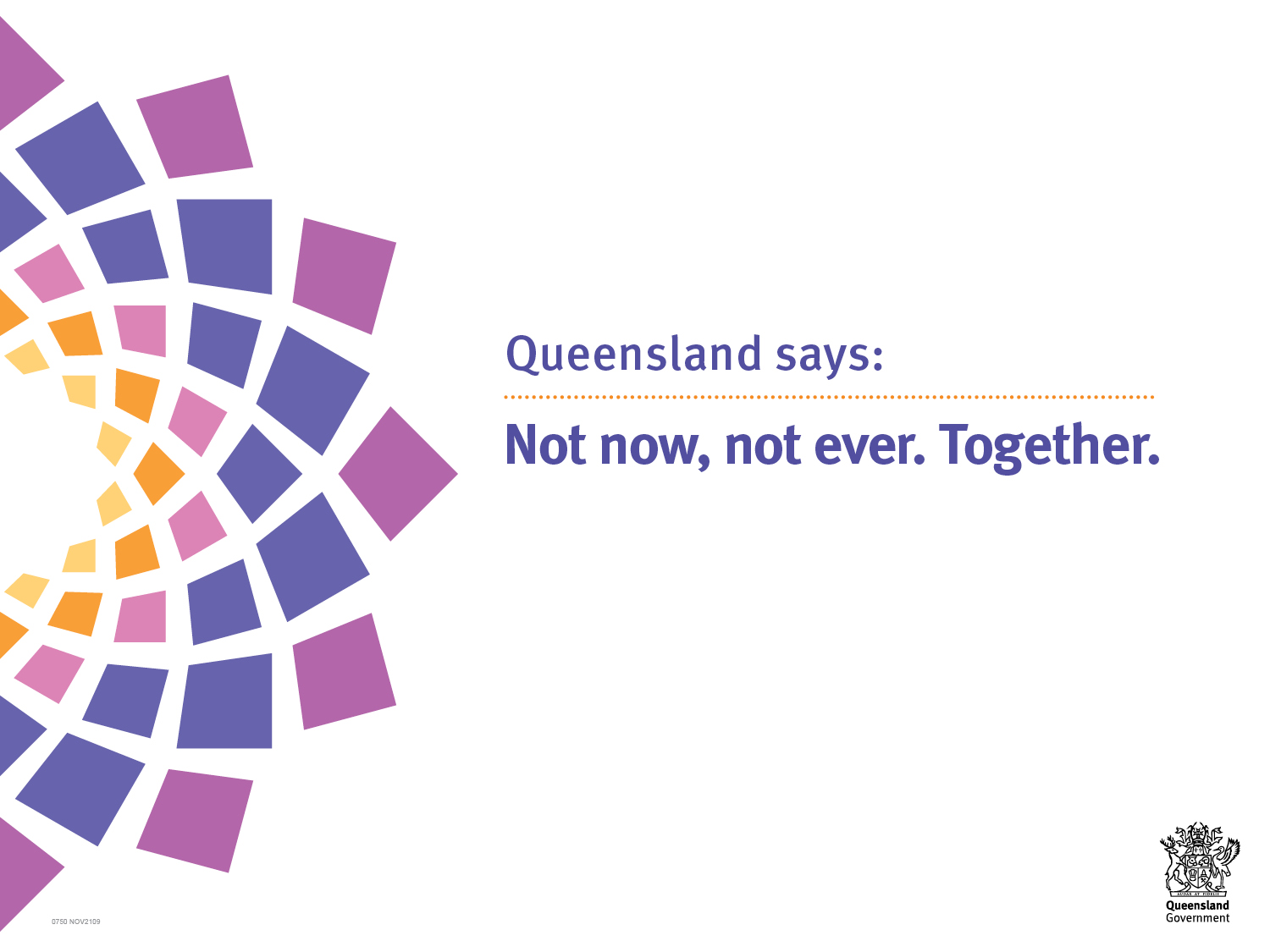 Any questions?
[Speaker Notes: Thank you]